Opportunities for Exotic Particle Searches in STAR @RHIC
Huan Zhong Huang
黄焕中
Department of Physics and Astronomy
University of California
Los Angeles, CA 90095-1547

May 2010 @YITP, Kyoto
Thanks to Hank Crawford, Jinhui Chen, Gang Wang and Wenqin Xu
Quark-Hadron Phase Transition
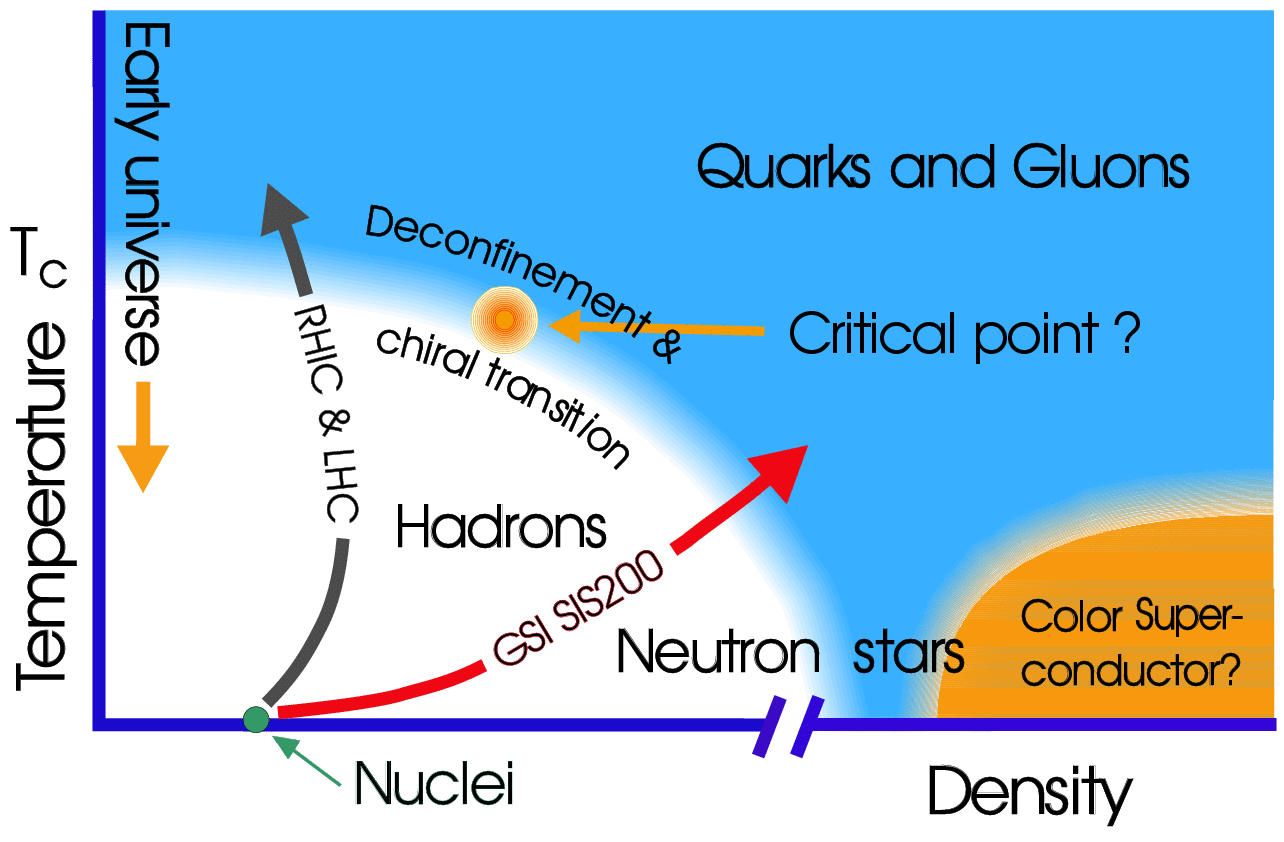 2
2
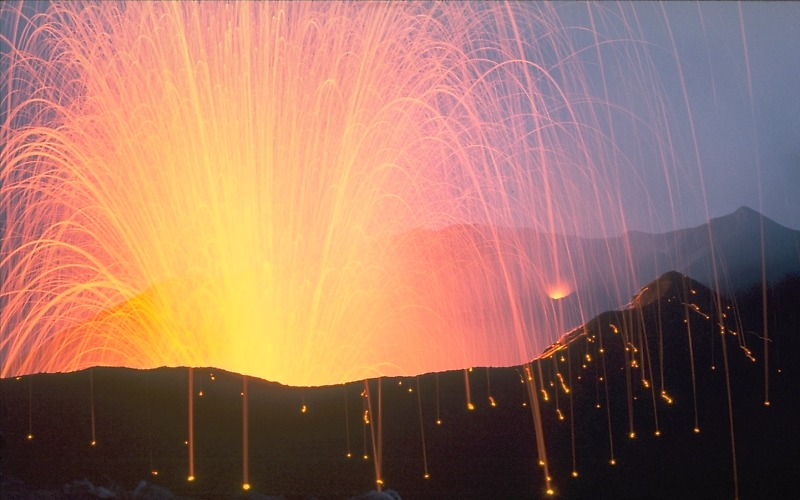 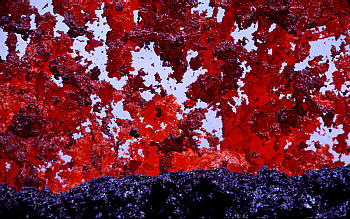 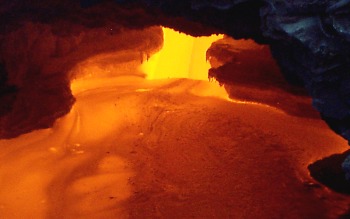 Volcanic high pT -- Strombolian eruption
Volcanic mediate pT – Spatter (clumps)
Volcanic low pT – Bulk matter flows
Nucleus-Nucleus Collisions and Volcanic Eruption
3
3
Outline
Hadronization of Bulk Partonic Matter

 Rare Particle Searches – Hyper-nuclei

 Exotic Particle Searches

 Summary and Outlook
4
coordinate-space-anisotropy              momentum-space-anisotropy
y
py
px
x
Initial/final conditions, dof, EOS
Elliptic Flow Parameter v2
5
5
Naïve Expectation for Au+Au
High pT particles are from hard scattering of partons --
Use number of binary nucleon-nucleon collisions to
           gauge the colliding parton flux:
N-binary Scaling    RAA or RCP = 1 
     simple superposition of independent nucleon-nucleon collisions !
6
6
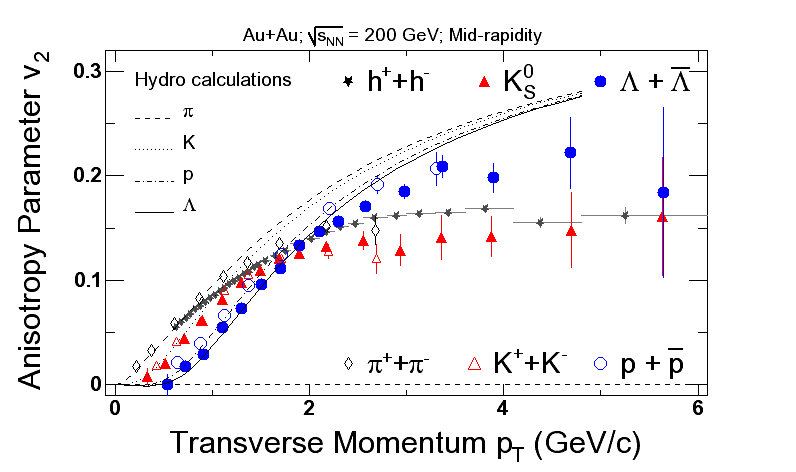 STAR
PHENIX
Constituent Quark Scaling
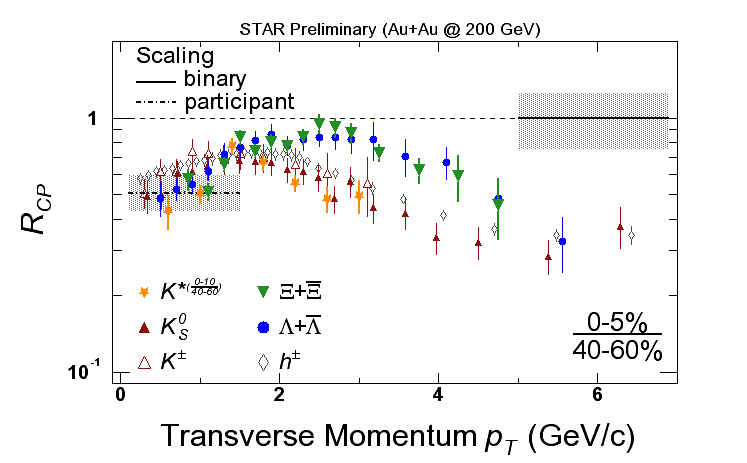 Baryon
baryons
Meson
mesons
Constituent (n) Quark Scaling
	-- Meson n=2 and Baryon n=3 grouping
Saturation of v2 at Intermediate pT
7
7
Hadronization of Bulk Partonic Matter  Coalescence
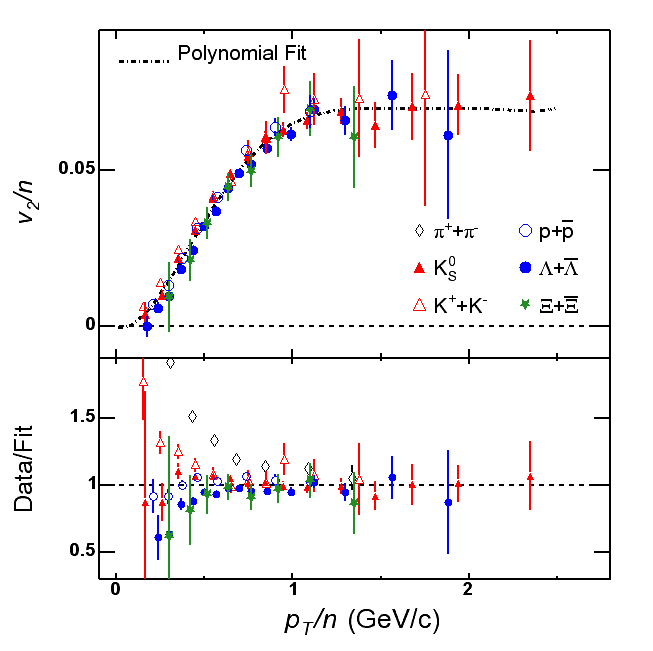 Partons at hadronization
  have a v2
    Collectivity
        Deconfinement !
Quark Coalescence – (ALCOR-J.Zimanyi et al, AMPT-Lin et al,
		            Rafelski+Danos, Molnar+Voloshin …..)
Quark Recombination – (R.J. Fries et al, R. Hwa et al)
8
Multi-Parton Dynamics for Bulk Matter Hadronization
Essential Features:
Traditional fragmentation  particle properties mostly 
          determined by the leading quark !
Emerging picture from RHIC data (RAA/RCP and v2)  all 
	constituent quarks are almost equally important in 
	determining particle properties !
     v2 of hadron comes from v2 of all constituent quarks !

The fact that in order to explain the v2 of hadrons
  individual constituent quarks (n=2-meson,3-baryon) must
  have a collective elliptic flow v2 and the hadron v2 is the
  sum of quark v2  Strong Evidence for Deconfiement !
9
9
Strangeness from Bulk Partonic Matter
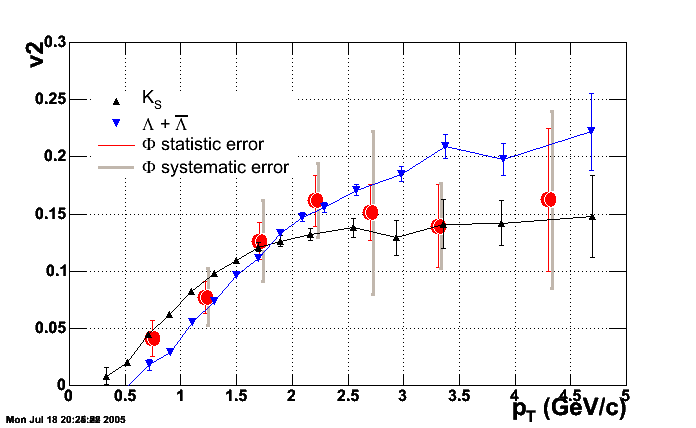 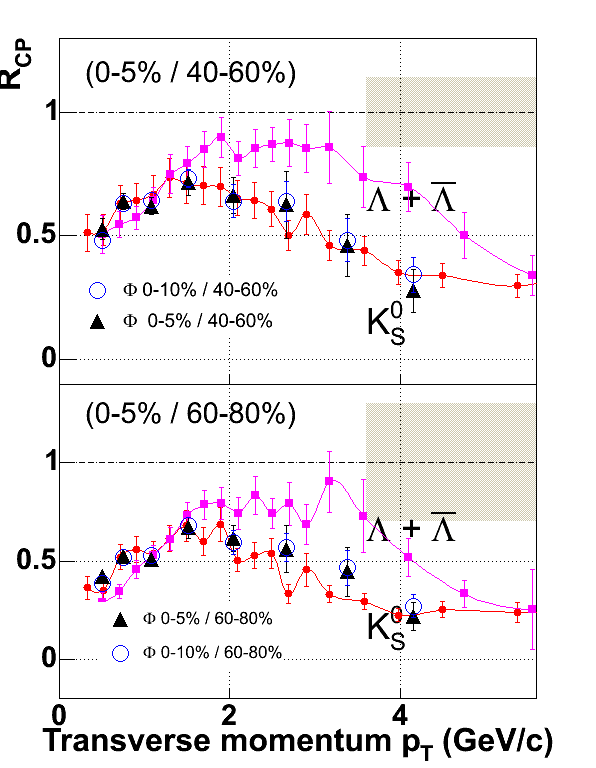 RCP
X
L
Constituent Quark Number Scaling
-- Hadronization through quark clustering
-- Effective DOF – constituent quarks
                quasi-hadrons at Tc ?
                Lattice QCD picture?
W
f(ss)
10
10
W and f are special
– (sss) state; m = 1672.45 MeV
f -- (ss) state; m = 1019.456 MeV
Strange quark constituents produced in collisions

No decay feeddown contributions

Small hadronic re-scattering cross sections
Messengers from quark-hadron phase boundary !
11
Parton PT Distributions at Hadronization
If baryons of pT are mostly formed from 
    coalescence of partons at pT/3 and
   mesons of pT are mostly formed from
    coalescence of partons at pT/2
and f particles have no decay feeddown contribution !
 decay contribution is small
These particles have small hadronic rescattering cross sections
12
12
Strange and down quark distributions
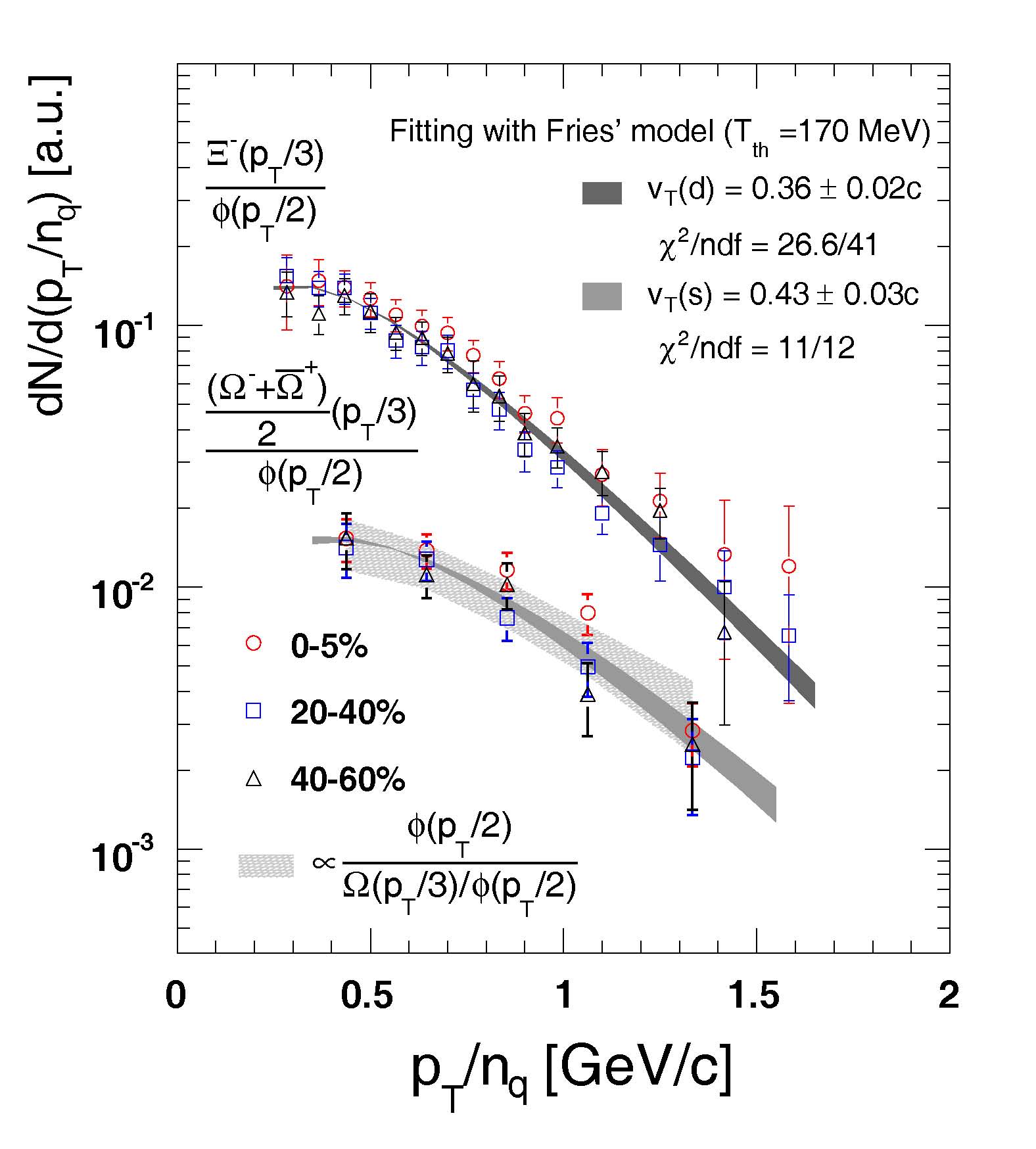 s distribution harder
   than d distribution
perhaps related to
   different s and d       
   quarks in partonic  
   evolution
Independent Test –
  f/s should be consistent with s quark distribution
   Yes !
13
13
Effective Parton Distribution in the QM Drop at Hadronization
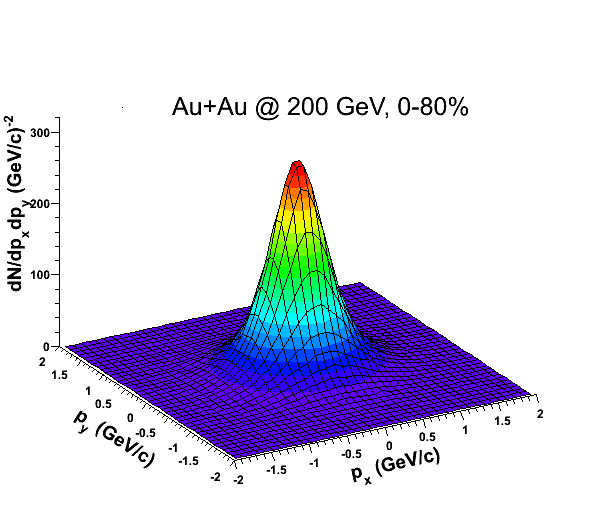 L
Parton Spectroscopy
X
W
f
Use particle emission to
   measure parton pT distribution 
   and angular anisotropy (v2)
   in the dense parton drop !!
14
Discoveries from Unexpected Areas?!
RHIC -- Frontier for bulk partonic matter formation
             (quark clustering and rapid hadronization)
          -- Factory for exotic particles/phenomena
Rare Particle Production at RHIC 
	– hyper-nuclei and anti-matter (4He)

Exotic particles/phenomena Searches:
	tetra-  penta-quark states (strange or charmed)
  	di-baryons
		H – (L-L, uuddss) 
		[W-W] (ssssss)
	strange quark matter
	
	meta-stable Parity/CP odd vacuum bubbles
	disoriented chiral condensate
	……
15
15
15
signal from the data
Science 328 (2010) 58
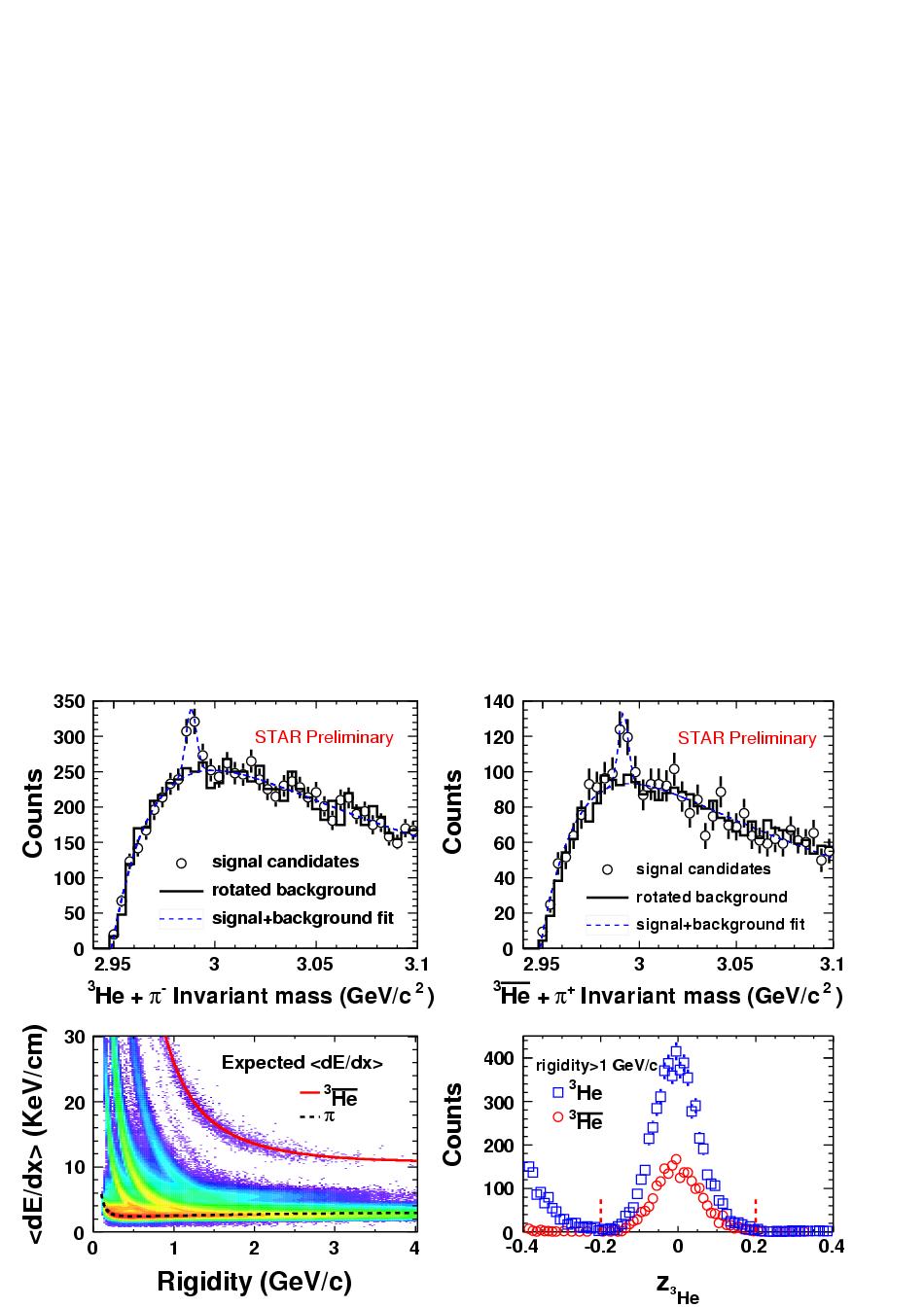 Signal observed from the data (bin-by-bin counting): 70±17;
     Mass: 2.991±0.001±0.002 GeV; Width (fixed): 0.0025 GeV.
     Au+Au: 89M MB events and 22M central collision events.
16
16
Combine particle and anti-particle
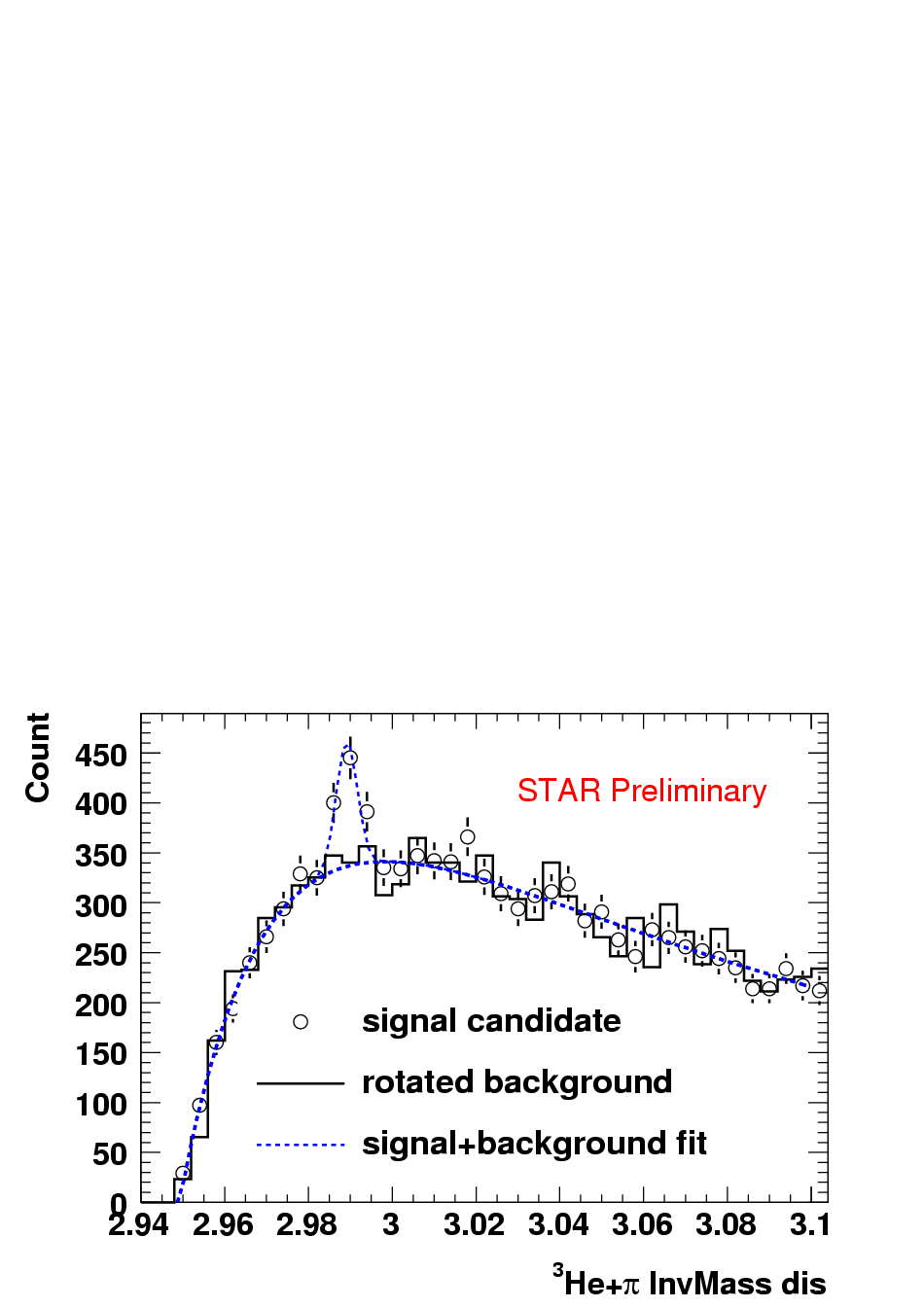 Combined hyperT and anti-hyperT signal : 225±35;
It provides a >6s significance for observation.
17
Measure the lifetime
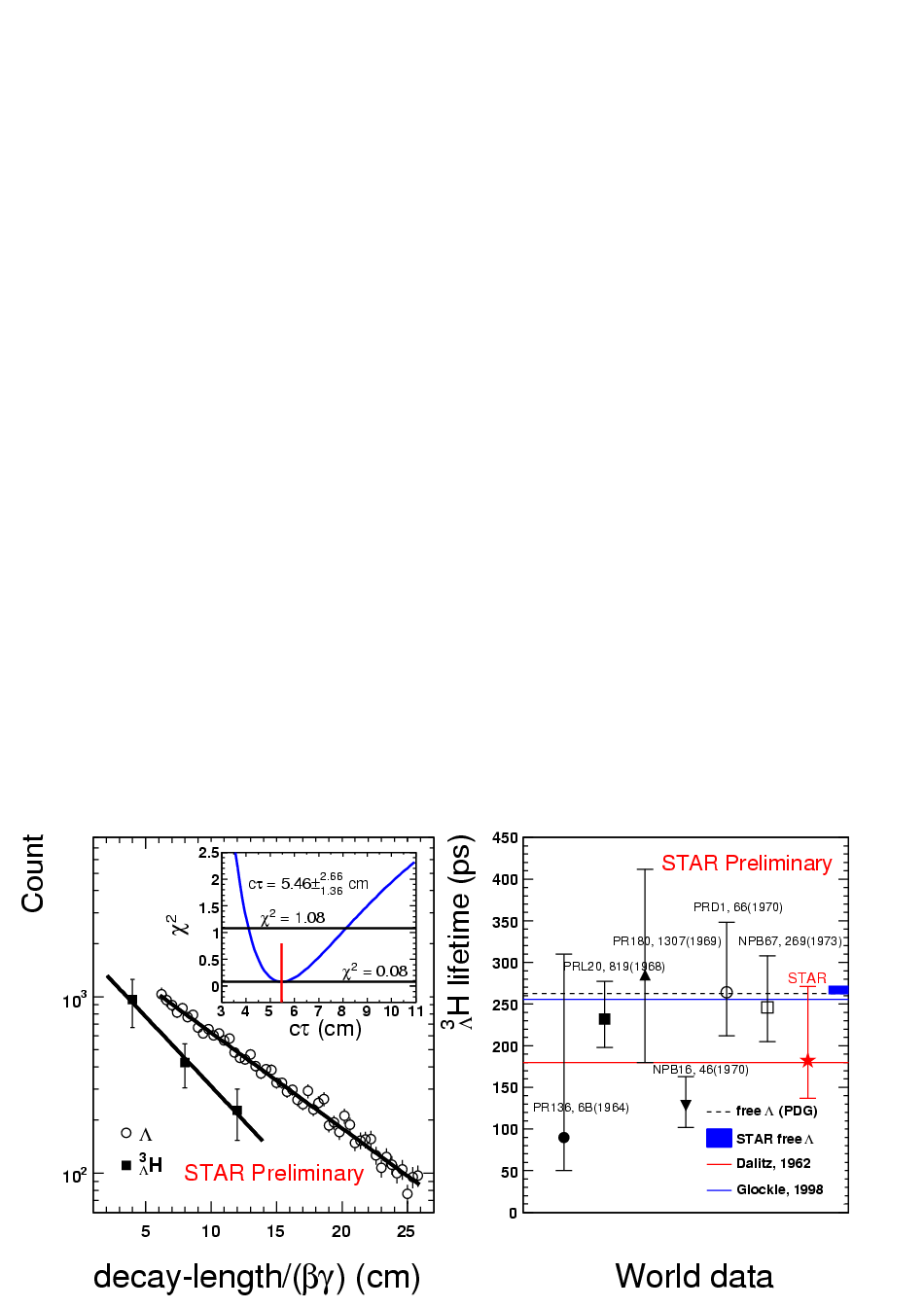 We measure tL = 267±5 ps
 PDG value is tL = 263±2 ps
ps
PDG: Phys. Lett. B 667 (2008) 1
18
Candidates other than hyper-triton (pnL)
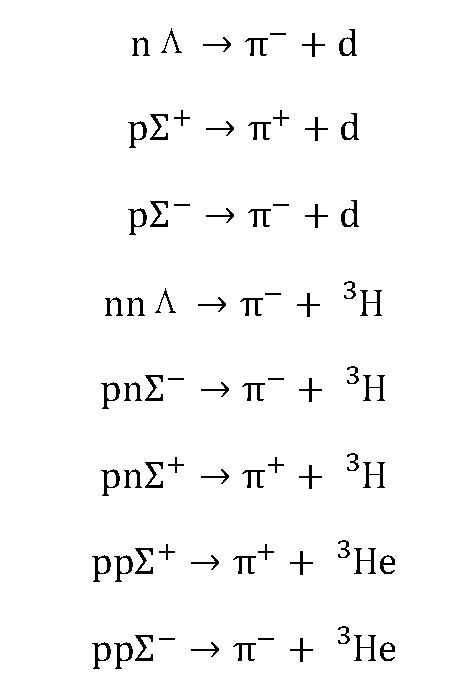 STAR detector system is ideally 
  suited for strange particle 
  weak decays !
   -- large acceptance TPC
   -- secondary vertex resolution
   -- combinatorial background
19
Searches for Exotics Beyond 2q and 3q Structure
Resonance Particles are difficult in HIC @RHIIC
   -- huge combinatorial background !
Pentaquark candidates to search for 
	-- pKS 
	-- pK+ 
	-- X- p-   
	-- Wp or WK 

Di-baryons 
	L-L correlation and/or H particle
	[X0-p]Lp
	[W-W]
20
dAu results (year 2003)
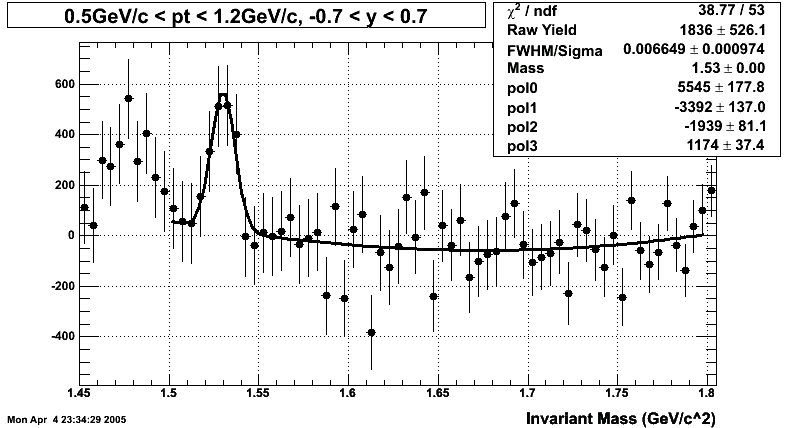 The invariant mass distribution is fitted to a Gaussian plus a linear      	function.  A 3.3-5.0 sigma signal is seen. 
Measured mass is about 1.53 GeV/c2. Full width is about 15 MeV.
                                           18 M d+Au events
21
D++p+p and using p as K
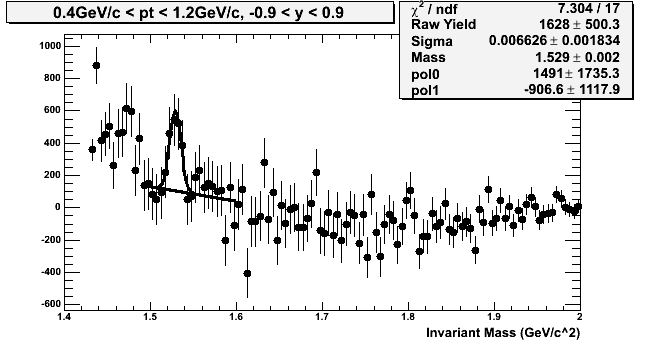 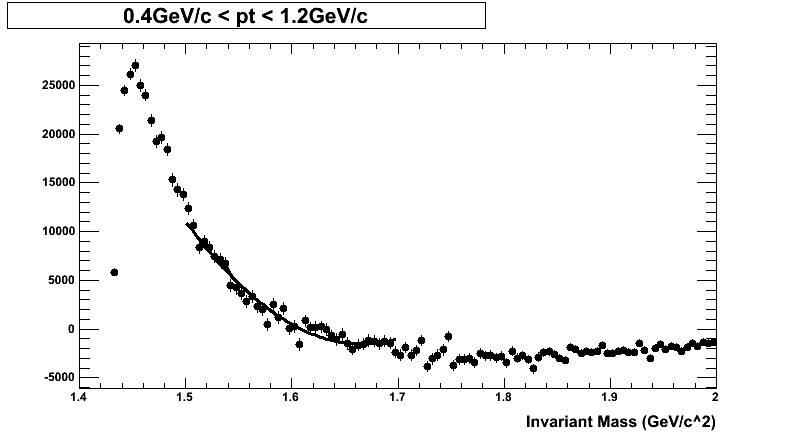 Q
p  K
Q
D
D
22
d+Au 2008 Data
Data sample ~ 2X run 2003

	still finalizing the TPC calibration
		-- space charge distortion

	Preliminary analysis showed no pK+ signal


Tracking quality is a sensitive issue and we have
 	to re-visit run 2003 data also !
23
Search for True Muonium State (m+m-) in HIC
S.J. Brodsky and R.F. Lebed, PRL 102, 213401 (2009)    for e+e- collisions !
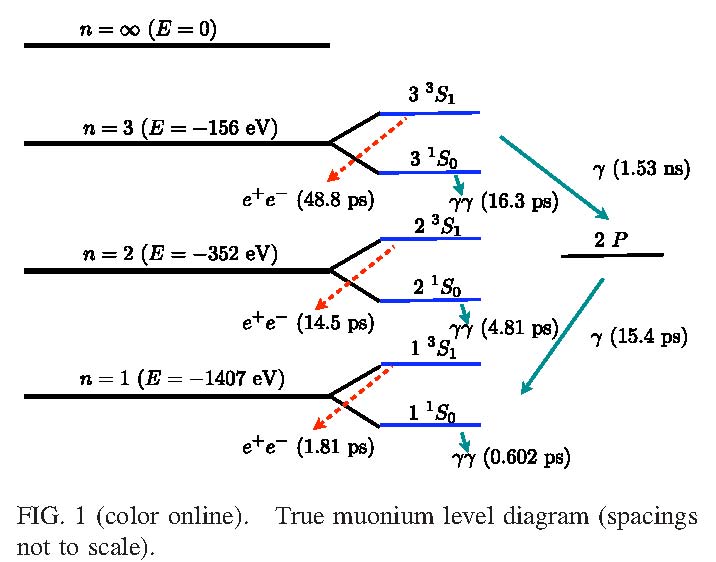 Access thermal muons
Need to estimate the production rate in HIC
Experimentally feasible through decay e+e-
24
Charmed Exotic Particle Searches
If it is weak decay, may have some sensitivity 
	when STAR HFT is done
If the branching ratio is small, very difficult
    -- need to evaluate the background 
	and production rate at RHIC

TCC difficult  branching ratio to kpD?
25
D0 Reconstruction Efficiency in STAR with HFT
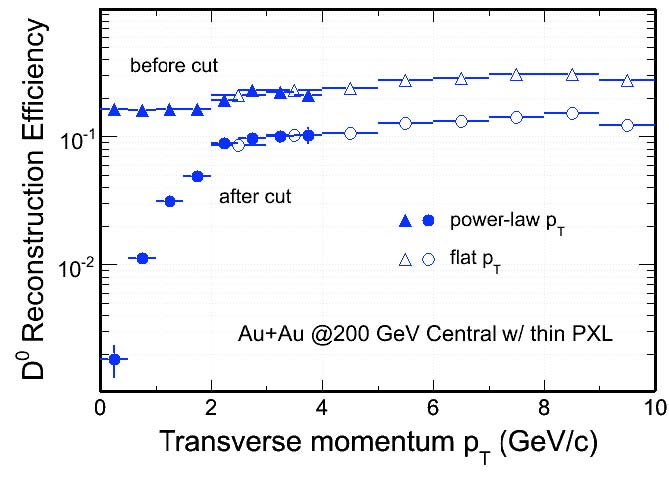 The production yield is mostly below pT 3 GeV/c
  The overall reconstruction efficiency a few percent 
           ---- not favorable for charmed exotics ! 
   Kinematic cuts to reduce background causes the
                          main loss of efficiency.
26
Exotic Particles with Strangeness
Hyperon Reconstruction in STAR will be enhanced
       with the full TOF detector upgrade!
       -- factor of 5-8 improvement for W

STAR TOF upgrade completed in Sept 2009 !


We are ready for searches of strange exotic particles
    from run 2010 from Au+Au collisions !
27
TOF Performance in Run9 at 200 GeV p+p Collisions
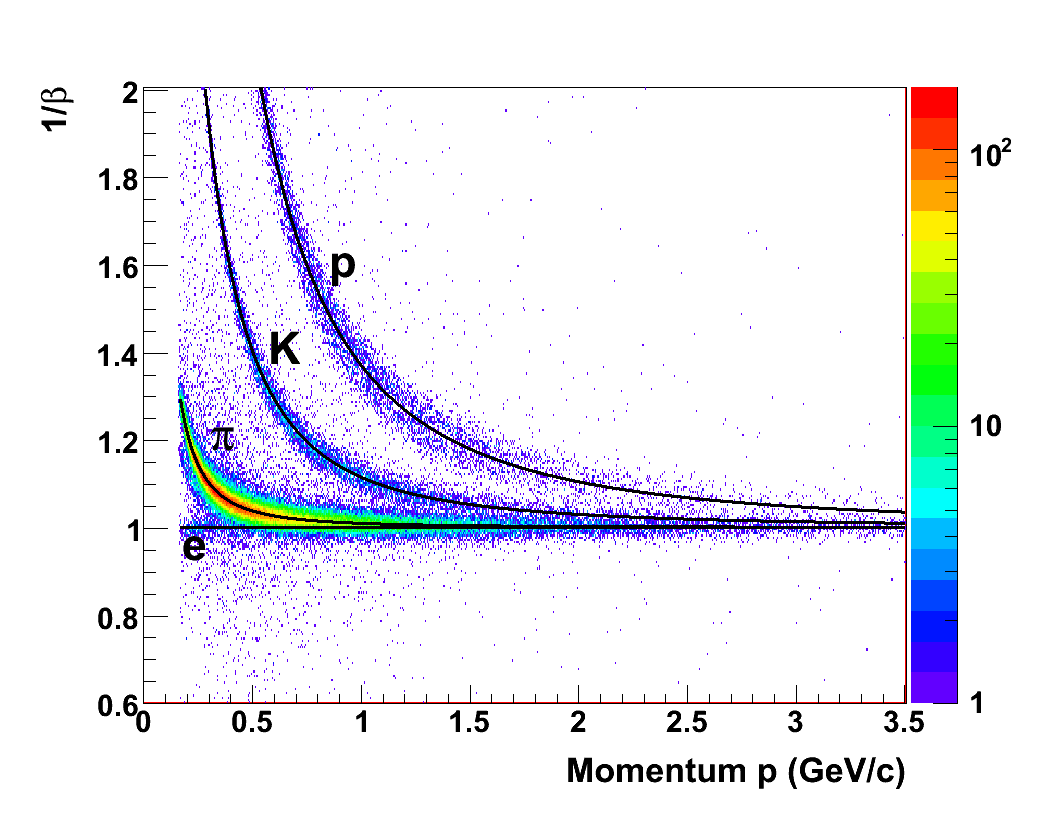 Timing resolution:
Start Time ~90 ps; Overall ~117 ps
Stop Time ~74 ps, and it will be improved after final calibration of TPC
28
Summary and Outlook
Central Au+Au Collisions at RHIC
     Bulk Partonic Matter -- 

    1) strangeness equilibrated

	2) parton collectivity
		v2 and 
		hydro expansion

	3) multi-parton dynamics
		coalescence/
		recombination

  4) Opportunities for exotic particle searches !
L
X
W
29
Future Data Volume from STAR
STAR Run 2010 Au+Au @ 200 GeV data set
     ~ 350 Million Minimum Bias Events
     ~ 250 Million Central Collision Events
    in 10 weeks of physics running

   Au+Au @ 62 GeV data set
    ~ 140 Million MB
    ~ 30 Million Central Events in 2 weeks running

Need strong motivation to go through the whole
    data set !

Question: 
     Exotic production mechanism –  advantages
    for d+Au vs. Au+Au collisions ? 200 vs. 62 GeV ?
30
Exotic Particles
Hadrons with internal structure beyond existing
	QCD qqq and q-qbar framework !!
A New Dimension to RHIC Physics –
  Dedicated QCD Machine	&	Beyond
Exotic
(Deconfinement
 Phase Transition)
AA
AA
pp
pA
pp
pA
(CGC,EMC)
(spin)
31
End
32